The System Unit
Lecture 2 
Oeshwik Ahmed
Learning objectives
◽  Recognize how data is processed 
◽  Understand processors 
◽  Understand memory types and functions 
◽  Identify and use ports and buses 
◽  Troubleshoot common system unit problems
Understanding CPUs
Every computer has at least one processor, also called a central process- ing unit (CPU). The CPU contains millions of tiny transistors and pathways that take in data and instructions, process (calculate) the data according to the instructions, and output the results of the calculations. A computer may also have smaller processors used in specific subsystems, such as a graphics processor.
Every CPU includes the following components: 
◾  The control unit manages the flow of data through the CPU. It directs data to and from the other components within the CPU. 
◾  The arithmetic logic unit (ALU) component does the actual pro- cessing. It receives data and instructions and delivers a result. For example, if it received the numbers 3 and 5, and the instruction Sum, it would return 8. 
◾ Registers are holding areas for both data and instructions. There are many different registers, each with its own special purpose. For example, there are registers that hold data, registers that hold instructions, registers that store logical states (yes/no), temporary values that serve as increment counters, and so on.
The Machine Cycle
The process of accepting input, processing it, and ejecting output is sometimes referred to as a machine cycle. A machine cycle consist of these steps: 
1 Fetch: The control unit requests that the data and instructions it needs be fetched from memory and moved into the CPU. 
2 Decode: The control unit translates the instructions into a form the ALU understands. 
3 Execute: The ALU processes the instructions.4 Store: The control unit releases the result from the CPU, and it is 
stored in memory.
The CPU performs billions of machine cycles per second, with the exact timing being determined by the system clock (also called the system timer), a chip on the motherboard that provides the timing for all the system components to operate, as a metronome might do.
Physical Composition of a CPU
Physically, a CPU is a very small and thin sheet of semiconductor mate- rial (usually silicon) with a complex array of tiny transistors and buses stamped into it with a die. Semiconductor material is used for CPUs because it does not affect the flow of electricity one way or another: it neither conducts it nor impedes it. The components inside the CPU are so small that you need a microscope to see them.
The CPU is fragile, so it is protected by a sturdy ceramic and metal casing; some models are mounted on miniature square circuit boards. The underside of this casing contains either tiny pins or tiny metal dots, precisely spaced, that align with connectors on the CPU socket on the motherboard. Each pin or each dot is a separate communication line, carrying a different piece of data. Figure 2.3 shows both sides of a CPU designed for a desktop PC, for example. CPUs come in different sizes and have to match the socket type on the corresponding motherboard.
Cores
Most modern CPUs have multiple cores, so they can complete multiple tasks simultaneously, as if they physically were more than one CPU. A core consists of a separate set of the essential processor components (control unit, ALU, and registers). Most models of the Intel i7 processor have four cores, for example. All of the CPU’s cores are located on the same chip.
Caches
In theory, the CPU is capable of executing a function with every tick of the system clock (called a clock cycle). However, in practice, the CPU sometimes is idle because there is a delay between the request for data to be retrieved from memory and its delivery. The bus (pathway) between memory and the CPU is not as fast as the CPU’s internal speed, so several clock cycles may pass when the CPU is idle. A delay caused by waiting for another component to deliver data is called latency.
To help minimize latency, CPUs have caches. A cache is a small amount of very fast memory located near (or within) the CPU. Data that the CPU has recently used, or is predicted to need soon, is placed in the cache for temporary holding. That way, if the CPU calls for the data, it’s more readily available and there is less delay. 
CPUs have a multi-level cache system. Whenever the CPU needs some data, it first checks the Level 1 (L1) cache to see if it’s there. If the CPU does not find what it needs in the L1 cache, it checks the L2 cache. This cache is also on the CPU itself. Finally, if the L2 cache does not have it, the CPU checks the L3 cache. 
How much of a difference can the caches make? A big difference: Fetching data from an L3 cache takes 10 times as long as from an L1 cache.
On CPUs with multiple cores, each core has its own L1 cache. The L2 cache might also be individual to each core, or two cores might share an L2 cache. The L3 cache is shared among all cores. 
A smaller cache is quicker to check because there’s less data to go through, so the Level 1 (L1) cache is fairly small, and each of the other two caches is progressively larger. The cache sizes vary by CPU model. The Intel Core i7 CPU, for example, has an L1 cache of 64KB per core, an L2 cache of 256KB per core, and a shared L3 cache of between 4 MB and 8 MB.
CPU Performance Factors
The most obvious performance factor for a CPU is its maximum speed, measured in billions of hertz, or gigahertz (GHz). Although the actual speed is dictated by the motherboard’s system clock, each CPU has an advertised maximum speed, which is the highest speed at which the CPU’s manufacturer assures that it will reliably function. If a CPU is pushed to run faster than its rating (for example, by putting it in a motherboard that runs the CPU faster), it is said to be overclocked. An overclocked CPU is more prone to overheating, processing errors, and reliability issu
A CPU’s word size also makes a difference. The word size is the num- ber of bits that the CPU (or a single core of the CPU, if multi-core) can accept as input simultaneously. Most desktop and notebook PCs have 64-bit CPUs, but some tablets, netbooks, and smartphones have 32-bit CPUs
Understanding Memory
The word memory has a biological origin, of course, referring to theway human brains store memories and learned facts. In computer terms, memory is an electronic chip with integrated circuits that store on/off values. 
Like the human brain, memory stores and retrieves data. Also like human memory, there is both short-term (temporary) and long-term (permanent) memory storage. Some memory is dynamic, in that it stores data only until the computer is turned off.
 Dynamic memory (also called volatile memory) must be constantly refreshed. 
Static memory (also called non-volatile memory) retains whatever you put in it indefinitely; the transistors do not require constant electrical power to retain their contents.
Another way to classify memory is whether it can be overwritten with new data or not. Random Access Memory (RAM) can be rewritten freely; Read-Only Memory (ROM) cannot (at least not in the same way that RAM can; see the following Note). All ROM is static, but RAM can be either dynamic (more common) or static.
How Computers Use Memory
◾  System memory: The main memory in a computer system, such as the RAM installed on the PC’s moth- erboard, is dynamic RAM (DRAM). System memory is installed in slots on the motherboard, perpendicu- lar to the motherboard itself. 
◾  Component memory: Many components have a small amount of memory built in for their own use. For example, a printer might have RAM that holds the information about the page it is printing, and 
a display adapter might have memory to hold the data about the image it is displaying on the monitor. Component memory is typically DRAM unless the component’s function requires it to be otherwise because that’s the least expensive kind.
◾  ROM-BIOS:AmotherboardhasanEEPROMchip that contains the low-level startup instructions for the hardware. To prevent corruption that would prevent the system from starting up, this chip is not rewritable except with a special utility program. 
◾  Caches: The L1, L2, and L3 caches in a CPU are a type of static RAM (SRAM). 
◾  USBflashdrives,memorycards,andsolid-state hard drives: As mentioned in the earlier note, these devices use a type of EEPROM to store data. This type of EEPROM is also called flash memory; its enhanced technology allows data to be written and rewritten to it multiple times.
Understanding System Memory
Each computer has a certain amount of system memory, also called RAM or main memory. It is dynamic RAM (DRAM), so it loses its con- tents if it is not constantly being electrically refreshed. 
System memory forms a workspace that the operating system uses. When you open an application, that application is placed in system memory, and when you open a data file, it is placed there too. When you make changes to a data file, those changes wait in memory until you write them to a more permanent storage area by saving your work. The more system memory you have, the more applications and files you can have open at once.
The data in RAM is assigned a specific location, known as a memory address, and the operating system maintains a database of what datais stored where. Any data can go into any area of the RAM, depend-ing on what’s free at the moment. That’s why it’s called random access memory—because the system can access any area in RAM as easily as any other area.
System memory actions are synchronized with the system clock in modern PCs, just as the actions of the CPU are. Therefore, the system memory used in today’s systems is often referred to as synchronous dynamic RAM (SDRAM). 
The slowest and most basic type of SDRAM is single data rate (SDR). This RAM moves one word of data per tick of the system clock. SDR SDRAM is found only in older systems. 
Double data rate (DDR) SDRAM performs two actions per clock tick. DDR2 SDRAM doubles that even further, and can perform four actions per clock tick, and DDR3 SDRAM doubles it again, to eight actions. You might guess that DDR4 doubles it again, but it doesn’t; DDR4 contains some technical improvements over DDR3 but keeps the same data rate.
Understanding Motherboards
Both the CPU and the memory plug into the motherboard. Motherboards vary in many ways, including the CPUs and memory they support, the technology used in their chipset, the expansion slots they have, and the external ports they support. 
The motherboard’s capabilities are determined by its chipset. The chipset contains the controllers that direct the traffic along the mother- board’s buses, specify which memory and CPUs the motherboard can accept, and route data to expansion slots and ports as needed.
A motherboard typically supports only one brand of CPU, and only a limited array of specific CPU models (usually one or two models with allowances made for various speeds). It also usually supports only one kind of RAM, in a few different capacities.
Form Factor 
The form factor of the motherboard is its physical size and shape. It is significant because the motherboard must be able to physically fit into the system unit case. 
form factor The size and shape of a circuit board, such as a motherboard.
Expansion Slots 
Expansion slots are plastic slots on the motherboard. Inside the slots are metal contacts that connect with metal contacts on smaller circuit boards called expansion cards that fit into them. There are many expansion devices you can buy, adding capabilities that might not be built into the motherboard, or adding a more feature-rich version of a built-in device. For example, you might add a Wi-Fi adapter to a desktop PC with an expansion card, or a dial-up modem, or you might replace the on-board display adapter built into your motherboard with a model that has a faster graphics processor.
Different motherboards have different numbers and types of slots. Each slot type has its own separate bus, delivering its own combination of width and speed 
Peripheral Component Interface (PCI) 
A motherboard slot that accepts PCI expansion boards. PCI is considered a legacy interface (mostly obsolete). 
PCI Express (PCIe) A new and updated version of the PCI motherboard slot. Different numbers of channels are used in different sized PCIe slots, such as 16, 4, or 1.
ExpressCard A metal cartridge inserted into an externally accessible slot in a notebook PC that adds a capability to the system, such as wireless networking. 
PCI Express Mini Card A small circuit board that can be installed in a notebook PC’s PCI Express Mini expansion bay to add a capability to the computer, such as wireless networking.
Built-in Components
Digital Visual Interface (DVI) A digital port for connecting a monitor to a PC. 
Video Graphics Adapter An analog port for connecting a monitor to a PC. 
Audio Ports ( Mic, Line in, Line out)  
Ethernet port 
Universal Serial Bus (USB) is the most common multipurpose port type; The word serial in the name refers to the fact that the data travels through the cable one bit at a time. There are different generations of USB, with different speeds. This motherboard’s USB ports are all version 2.0
IEEE 1394A A connector used to connect certain types of devices to a computer that require high-speed connection, such as some external hard drives and video cameras. A competitor to USB. Also called FireWire. 
PS/2 port A connector used to connect some older keyboards and mice to a computer. PS stands for Personal System. This connector was first introduced with the IBM PS/2 computer in 1987. 
parallel port A port used to connect some older printers to a computer. It is sometimes called an LPT port, which stands for Line Printer.
Drive Connectors
Most motherboards have two types of drive connectors. The older type is Parallel ATA (PATA), and it is used with older hard drives and most CD and DVD drives. This type of connector has 40 pins arranged in two rows, and uses a ribbon cable to connect the device to the motherboard. 
The newer type is Serial ATA (SATA), a more compact connector that uses a thin round cable. SATA is used with newer hard drives.
Understanding Power Supplies
The power from your wall outlet is alternating current (AC), and is either 110 volt (v) or 220v, depending on the country in which you live. Computer components require direct current (DC) and require much lower voltages. A power supply has two jobs: 
◾ It converts AC to DC power.◾ It decreases the voltage to the amount required for each component. 
A desktop PC’s power supply has a fan in it, and when you start up the PC, the fan starts up too. The fan pulls hot air out of the power supply, and has a side benefit of circulating air through the entire system unit too.
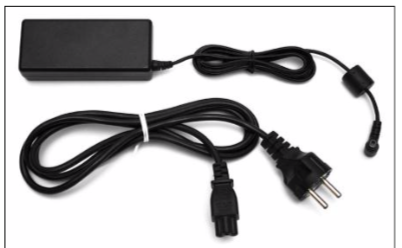 On a notebook PC,the power supply isbuilt in. The powercord typically con-tains a transformerblock (sometimescalled a brick) thatsteps down andconverts the volt-age.
THE END